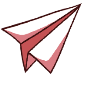 Module  5 
Unit 1 He is playing the suona, but the phone rings.
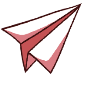 WWW.PPT818.COM
Learning goals
能识别、认读新单词：play, third, time, bark, loudly。
能听懂会说目标语句：He is playing the suona, but the phone rings.
运用已学语言描述正在做一件事情时另一件事情同时发生的场景。
Lead-in
Let’s chant.
Clap, clap, We are clapping.
Swim, swim, We are swimming.
Run, run, We are running.
Sing, sing, We are singing.
Dance, dance, We are dancing.
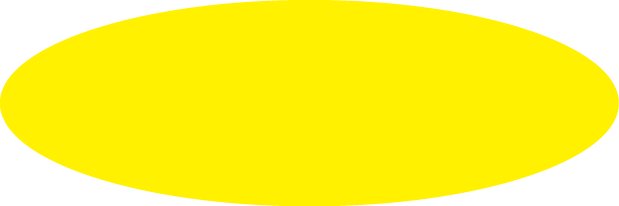 课文学习
1. Look, listen and say.
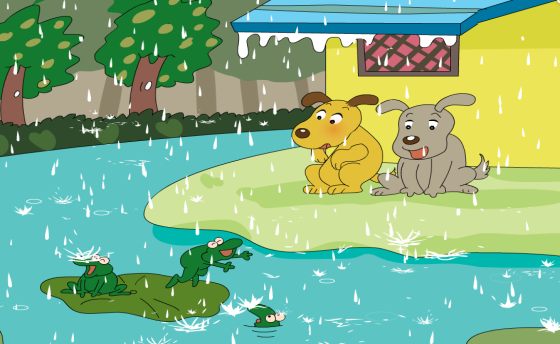 It is…
They are…
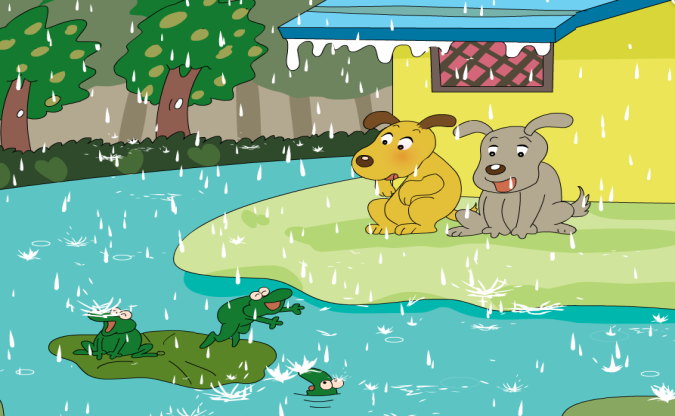 It is raining. They are singing and dancing. They are having a party.
It's raining. What are they doing?
They're singing and dancing.
They're having a party.
They are very happy, but we are not! It's very cold!
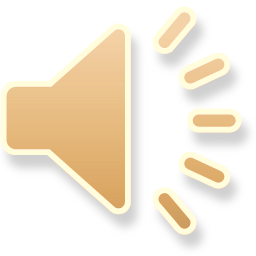 2 Listen and read.
Daming is having a birthday party. 
He is playing the suona, but the 
phone rings. He stops and 
everyone waits.
Daming is playing the suona 
again, but the bell rings. "Stop!" 
says Simon. Daming stops. 
More friends come in. 
Simon's dog cames in too.
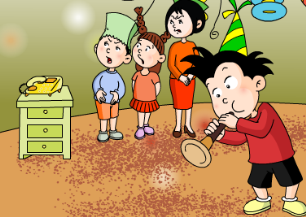 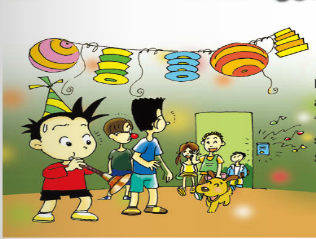 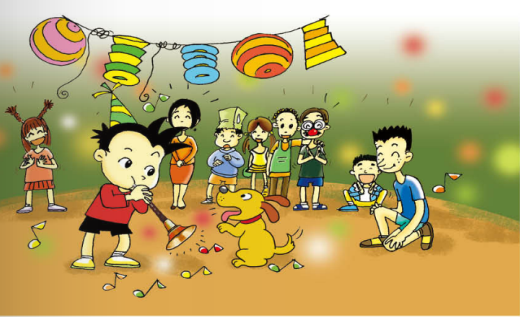 Daming is playing the suona for the third time, but the dog starts to bark very loudly. His friends can't hear him. “Stop!” Simon says. The dog stops. They all laugh.
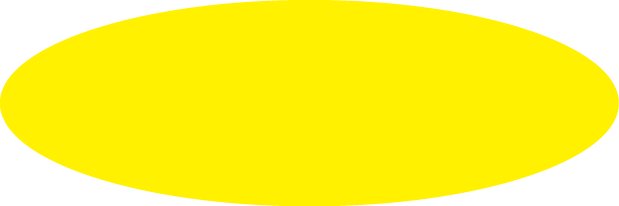 New words
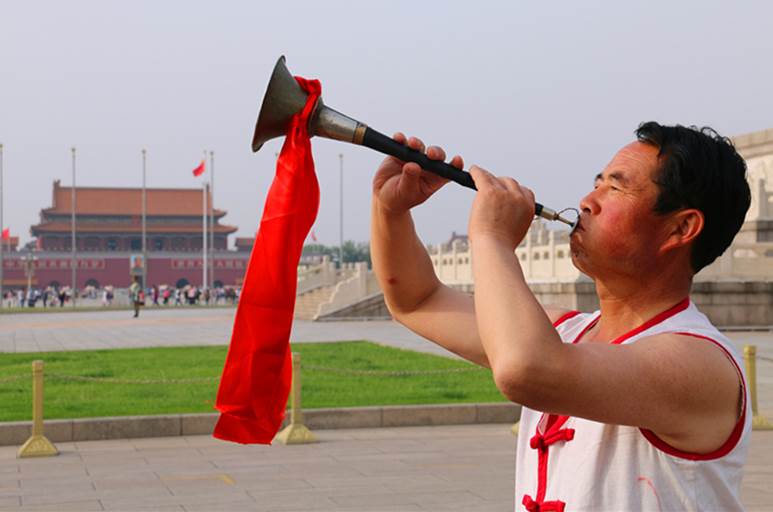 play the suona
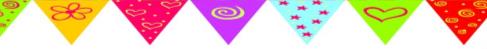 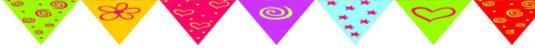 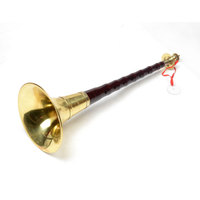 唢呐是中国历史悠久、流行广泛、技巧丰富、表现力较强的民间吹管乐器。它发音开朗豪放，高亢嘹亮，轻快活泼，刚中有柔，柔中有刚，深受广大人民喜爱和欢迎的民族乐器之一，广泛应用于民间的婚、丧、嫁、娶、礼、乐、典祭等仪式伴奏，是中国各地广泛流传的民间乐器。
代表曲目《百鸟朝凤》：乐曲以热情欢快的旋律与百鸟和鸣之声，表现了生机勃勃的大自然景象。
girl
 bird
third
ir
第三（个）
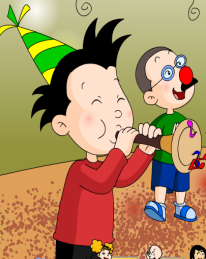 He is playing the suona for the third time(第三次).
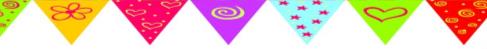 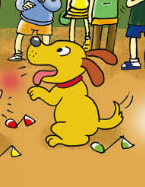 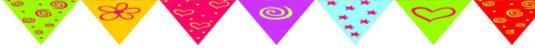 Wow！
car
farm
bark
ar
（狗）吠叫
out
ou
loudly
大声地
quickly
ly
The dog starts to bark very loudly.
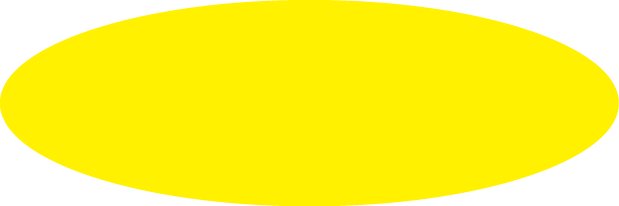 课文理解
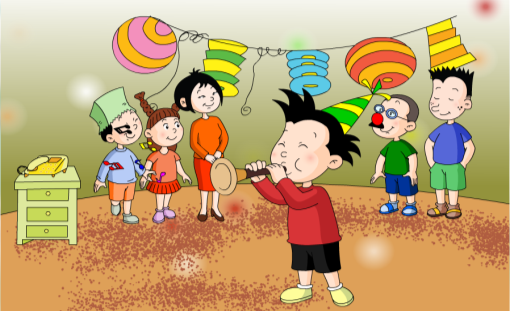 Daming’s party
How many times does Daming play the suona?
Three times.
Fill in the blanks.
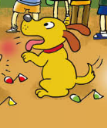 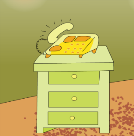 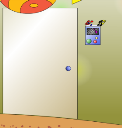 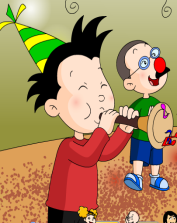 the phone rings
1. He is playing the suona, but                                               .
the bell rings
2. He is playing the suona, but                                                .
3. He is playing the suona, but                                                                    .
the dog starts to bark very loudly
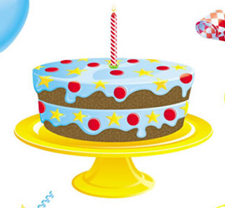 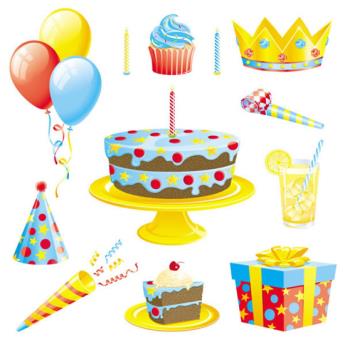 Daming’s birthday
Daming is having a birthday party.
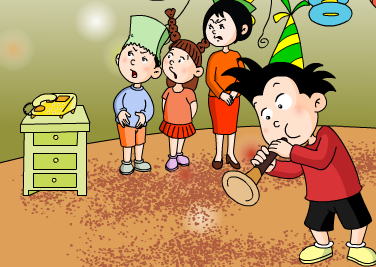 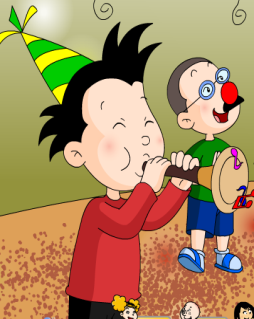 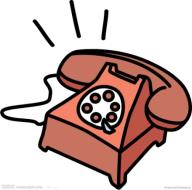 Daming is playing the suona,
but the phone rings.
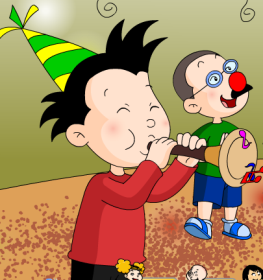 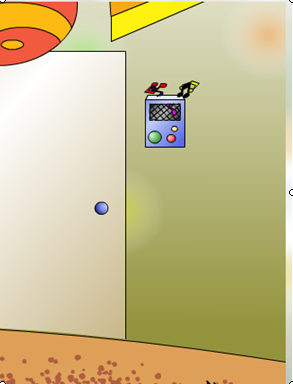 Daming is playing the suona again,
but the bell rings.
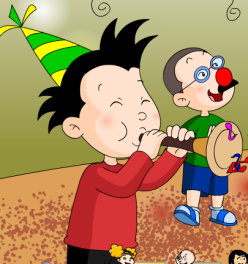 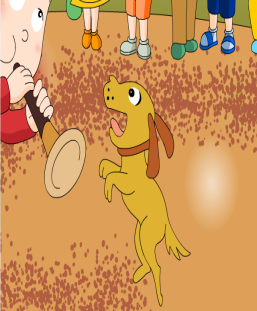 Daming is playing the suona for the third time,
but the dog starts to bark very loudly.
Daming is           a birthday party. He is playing      suona, but the phone                             He          and everyone          .
Daming                    the suona again, but the bell rings. More friends            in. Simon’s dog            in too.
Daming is playing the suona for the third          , but the dog starts         bark very             .
having
the
rings
stops
waits
playing
is
come
comes
time
to
loudly
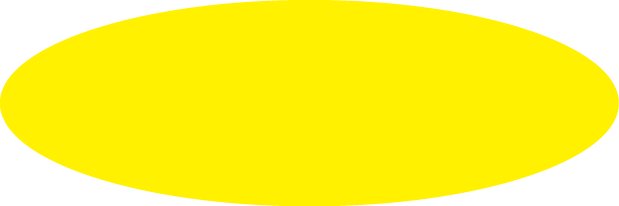 重点句型
如何表达“当某人正在做某事的时候，另一件事情突然发生”
他正在吹唢呐，这时突然电话响了。
（现在进行时）
He is playing the suona, 
but  the telephone rings.
（一般现在时）
句型结构：
主语+be+动词-ing形式（+其他），
but+主语+动词原形/动词单三形式（+其他）.
这个句型主要用于表达正在做一件事时发生了另一件事情。这个句型的前半句使用现在进行时，后半句使用一般现在时，强调第一件事发生的过程中，第二件事也发生了。but意为“但是”，表示转折。
He is playing football, but he feels thirsty.
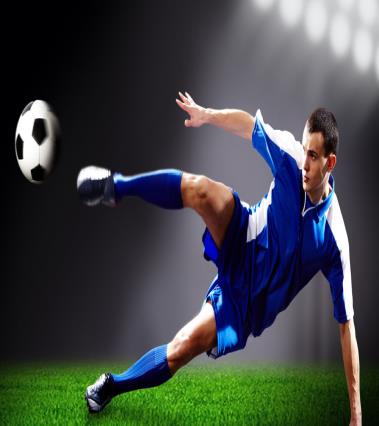 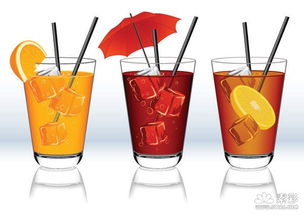 (feel thirsty)
She is reading books, but the phone rings.
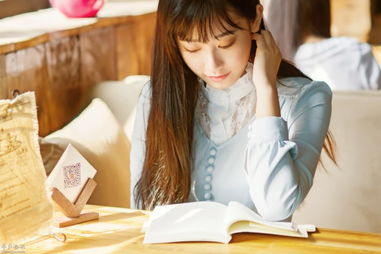 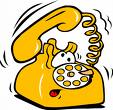 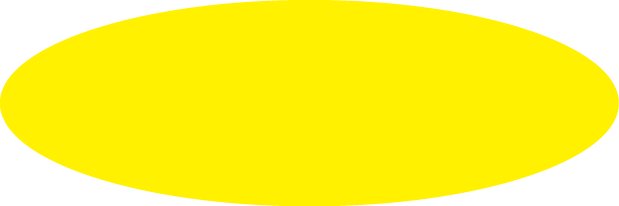 课文学习
3.  Listen and say.
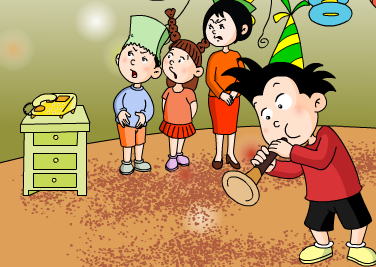 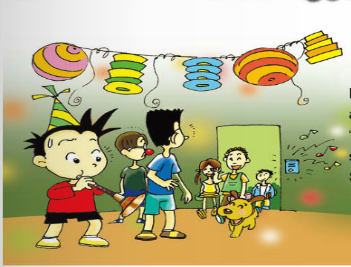 Daming is playing the suona, 
but the phone rings.
Daming is playing the suona again, but the bell rings.
4.  Practice.
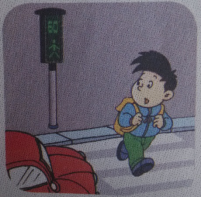 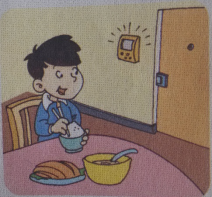 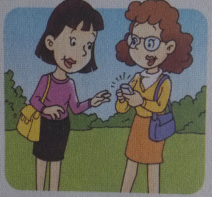 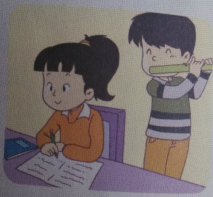 1. He' s crossing the street,

2. He' s eating dinner,

3. She' s talking to her friend,

4. She' s doing her homework,
a car comes.
but
the bell rings.
the phone rings.
the boy plays the flute.
Exercise
B
1. She is eating dinner,               the phone rings.
     A. and           B. but             C. so
A
2. The dog is barking very               .
     A. loudly        B. loud            C. louding
B
3. Daming is playing                suona.
     A. a                 B. the              C. /
A
4. Daming is                a birthday party.
    A. having      B. haveing       C. have
Homework
Listen to the tape and read after it.
2.  Tell the story to your family and friends.
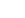